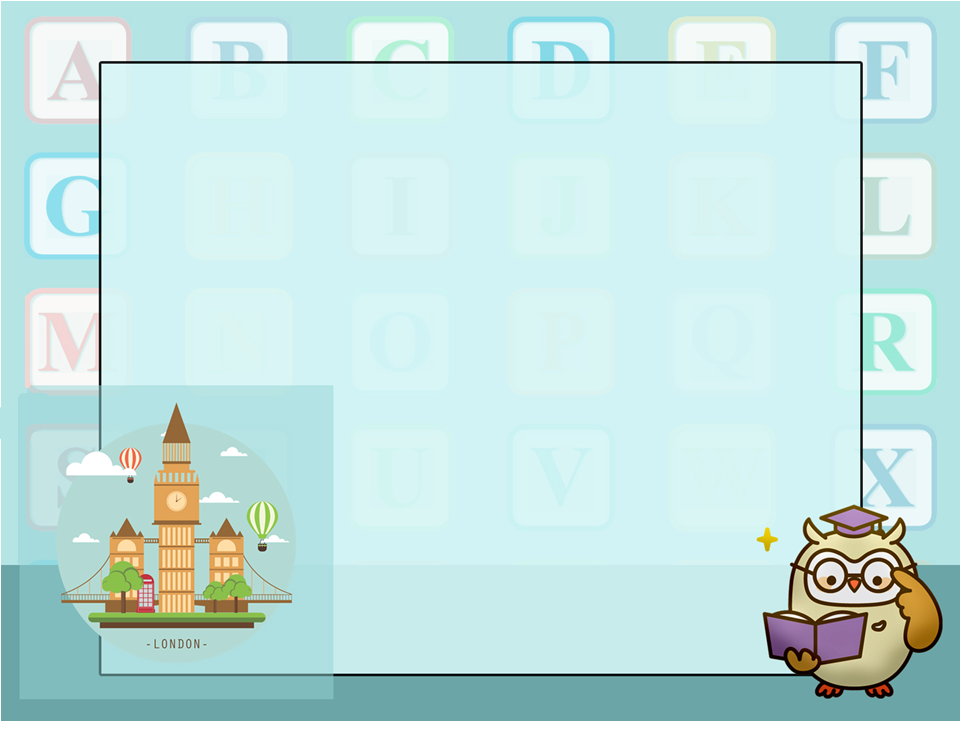 Unusual houses
Учитель английского языка
МБОУ «Новосибирская классическая
гимназия №17»
Дрянных Елена Владимировна
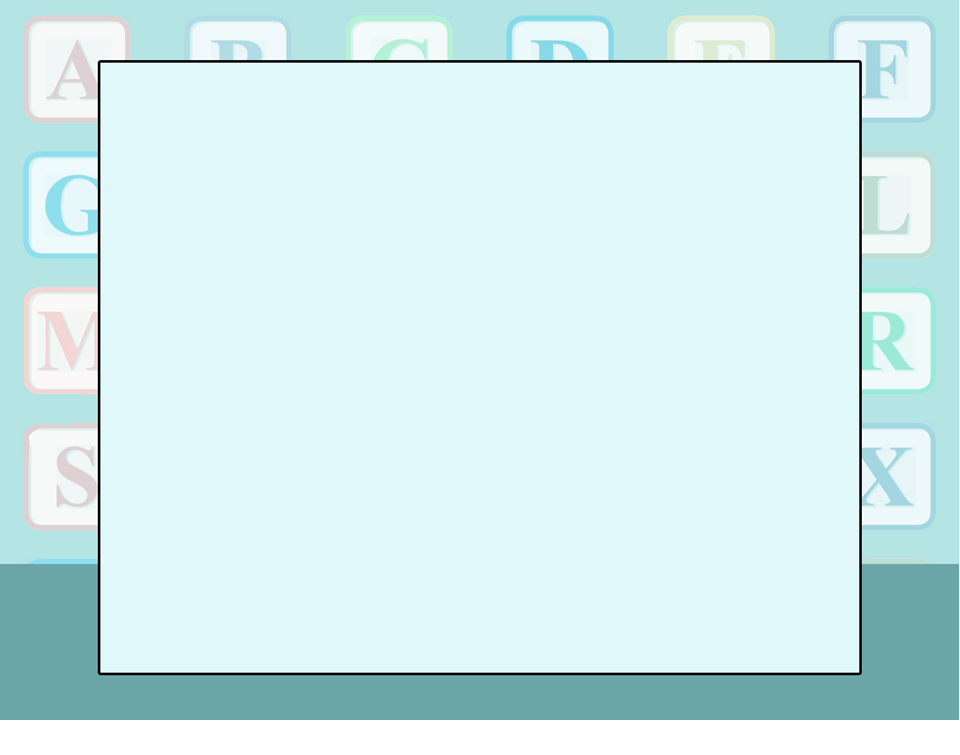 Do you know these proverbs?
1.There is no place like home.
2.East or West – home is best. 
3.My home is my castle.
1.Нет лучше места, чем дома.
2.В гостях хорошо, а дома лучше.
3. Мой дом- моя крепость.
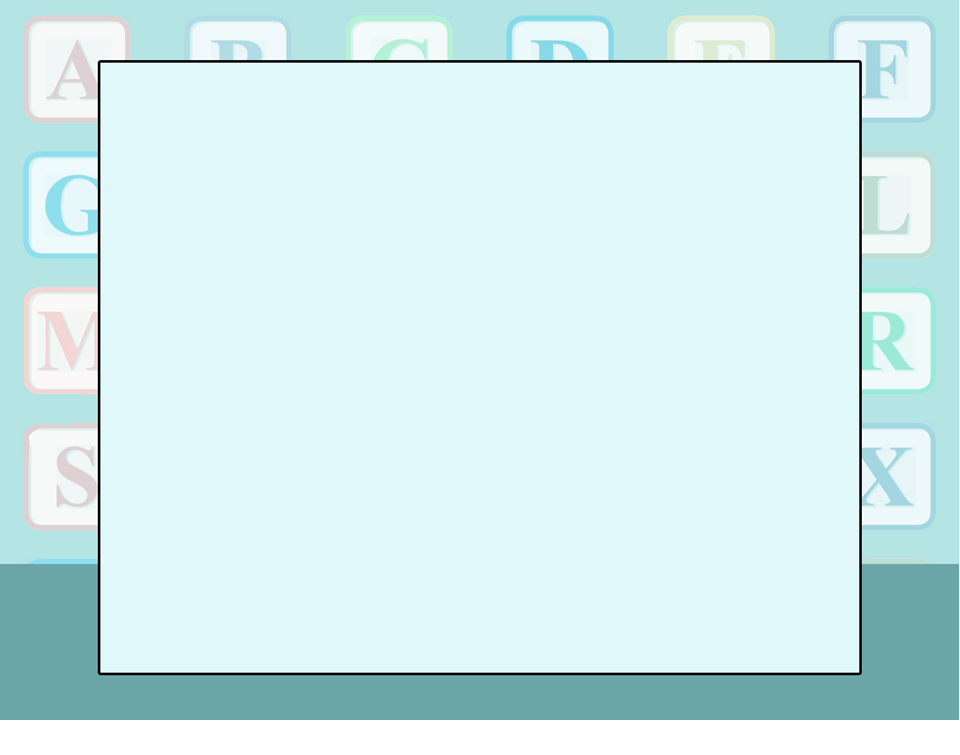 Fill in the missing words:   is, are, with, as, up, this, outside
This …..my house,
        ….. is the door,
        The windows ….. clean,
        And so is the floor!
        …… there’s a chimney,
        As tall …. can be,
       …. smoke that goes …..,
        Come and see!
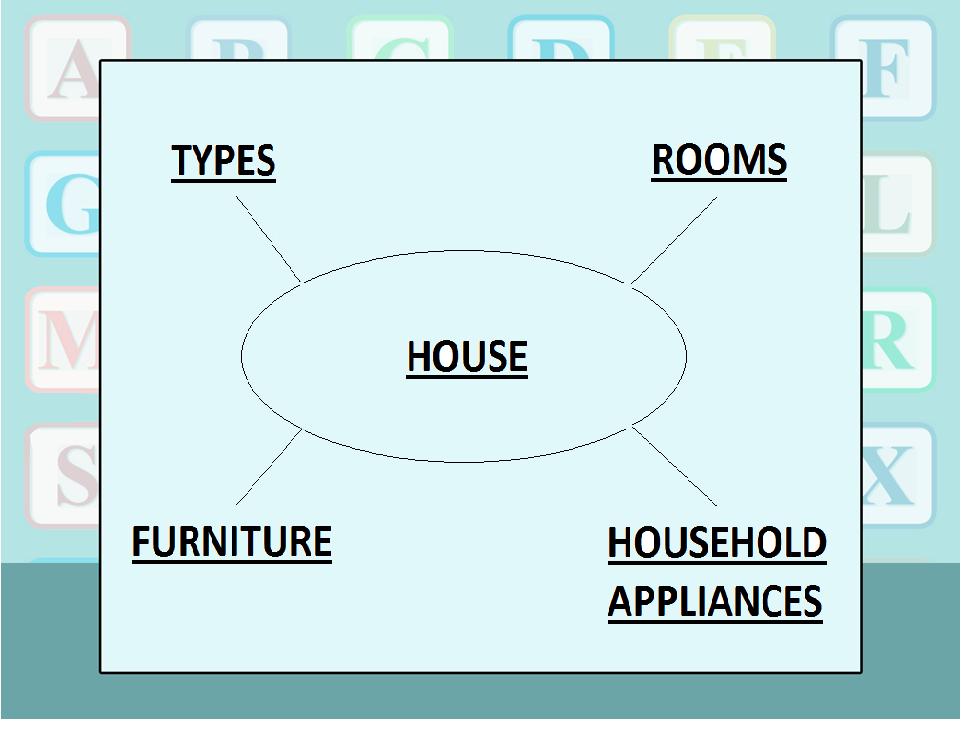 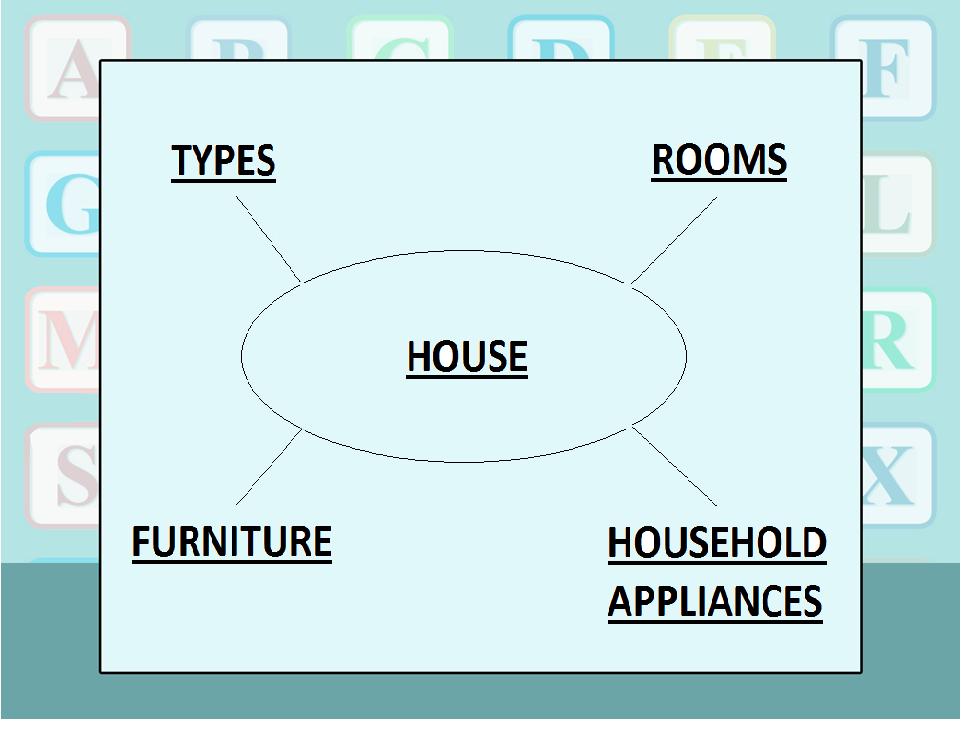 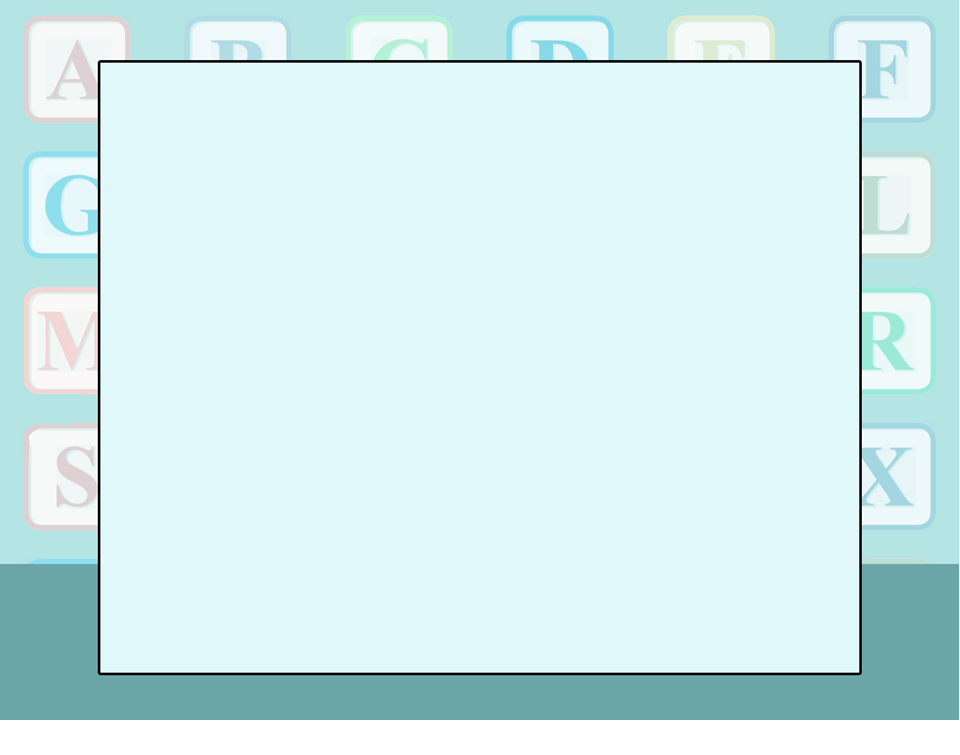 What room is it?
There is a cooker, a fridge, a dishwasher, some cupboards in this room. We cook here.
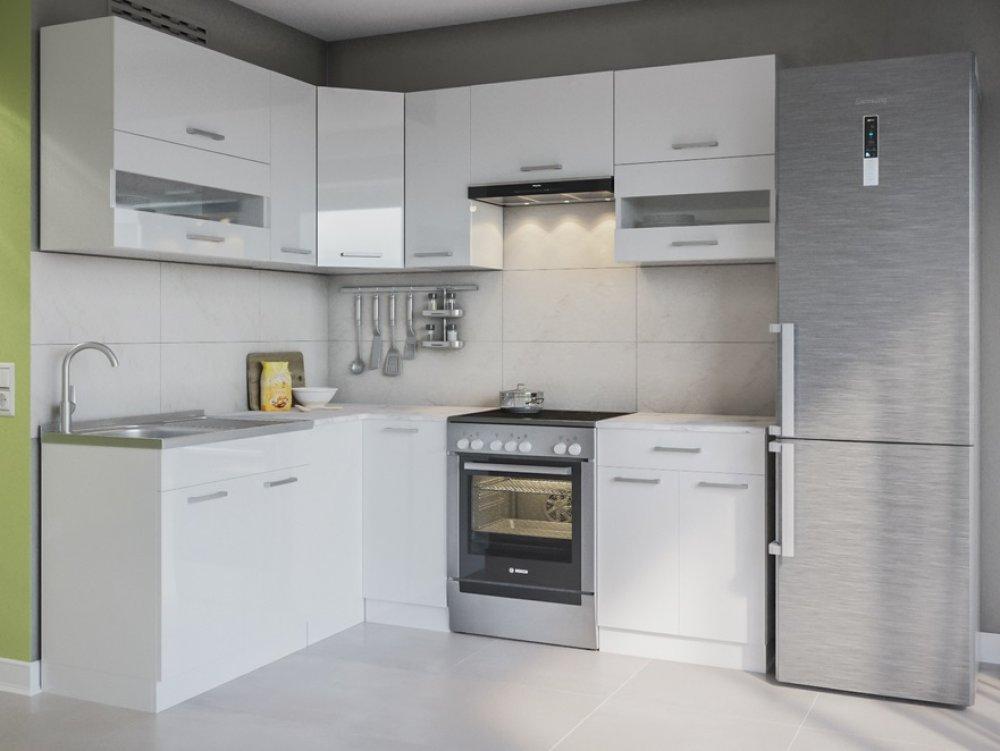 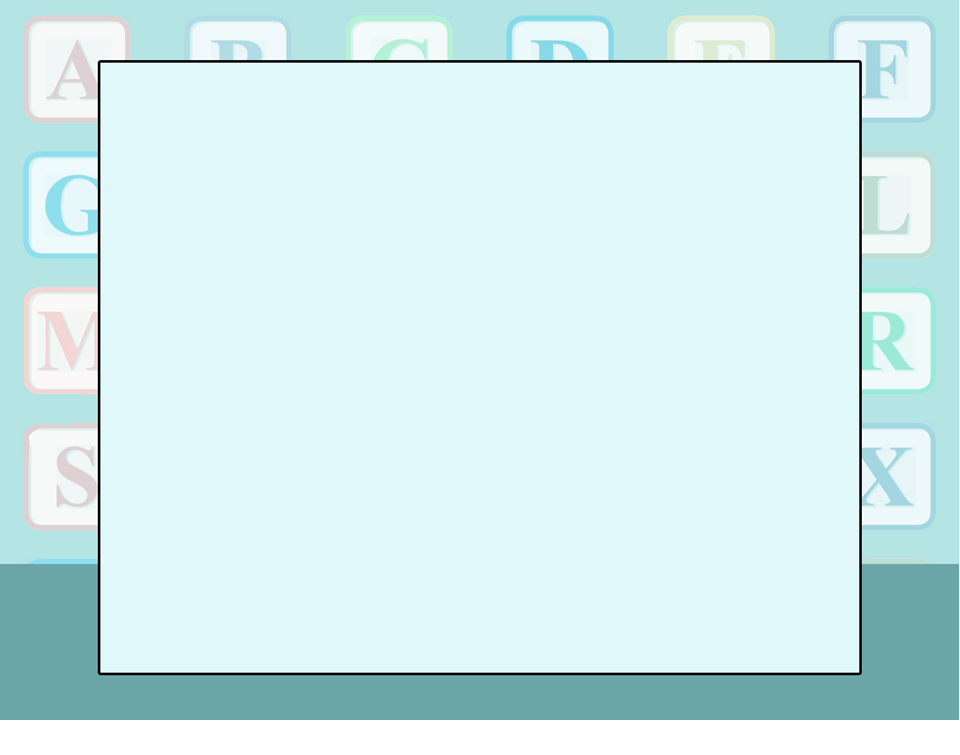 What room is it?
There is a big table and some chairs in this room. We have dinner here.
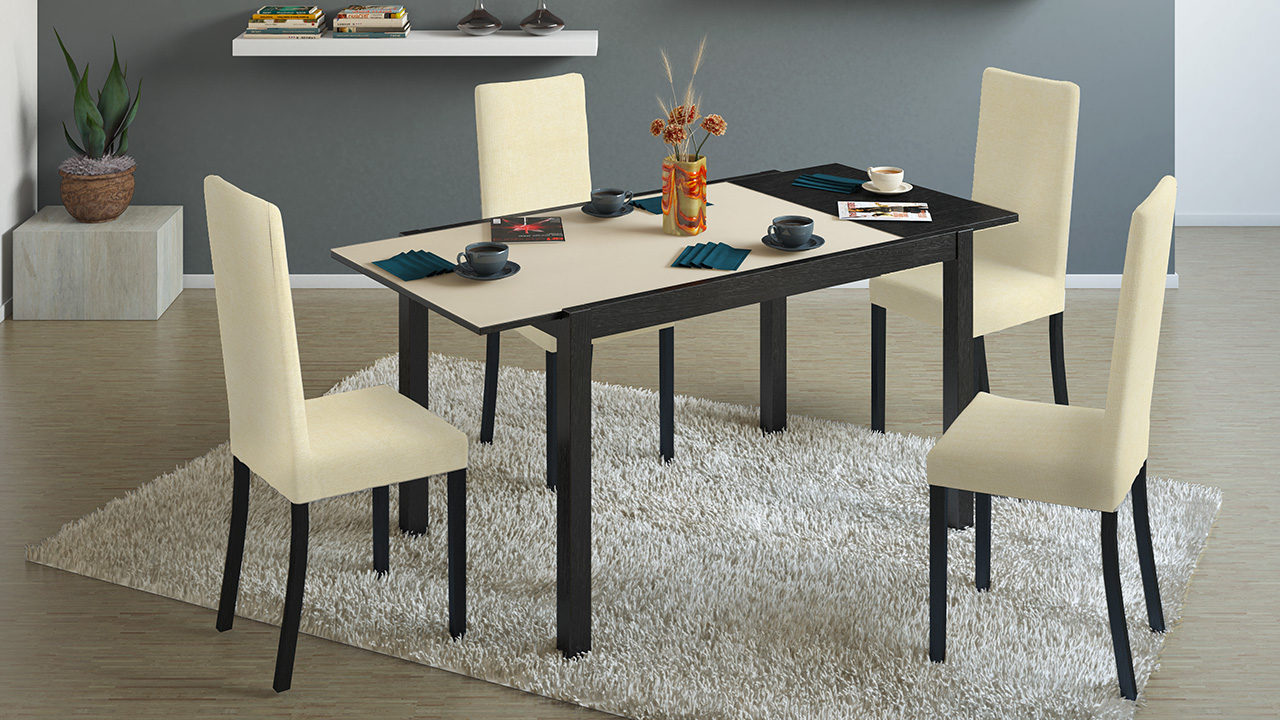 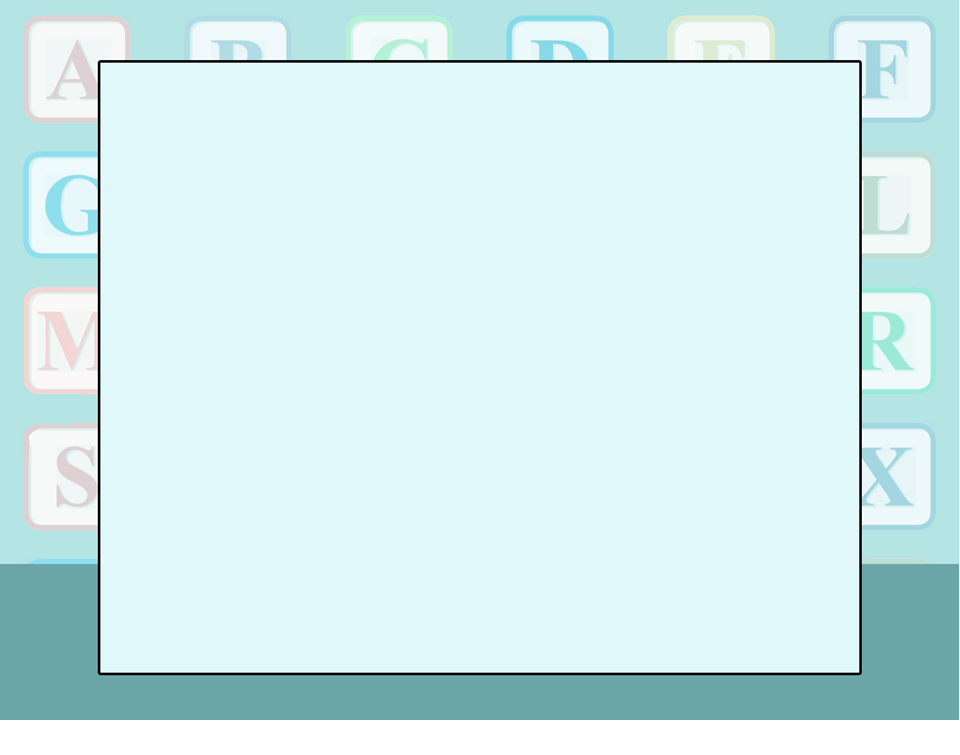 What room is it?
There is a sofa, some chairs, a TV and shelves with books in this room. We can have a rest, watch TV and read books here.
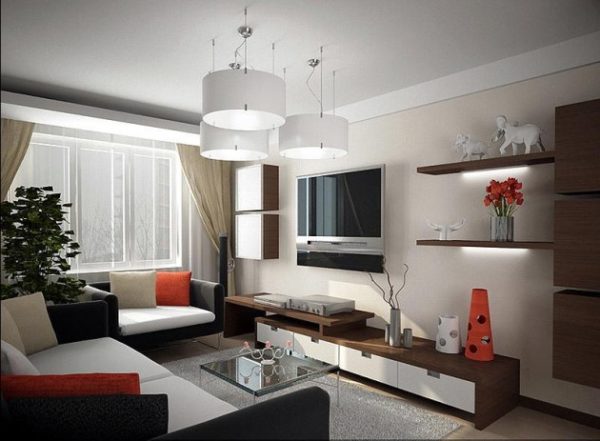 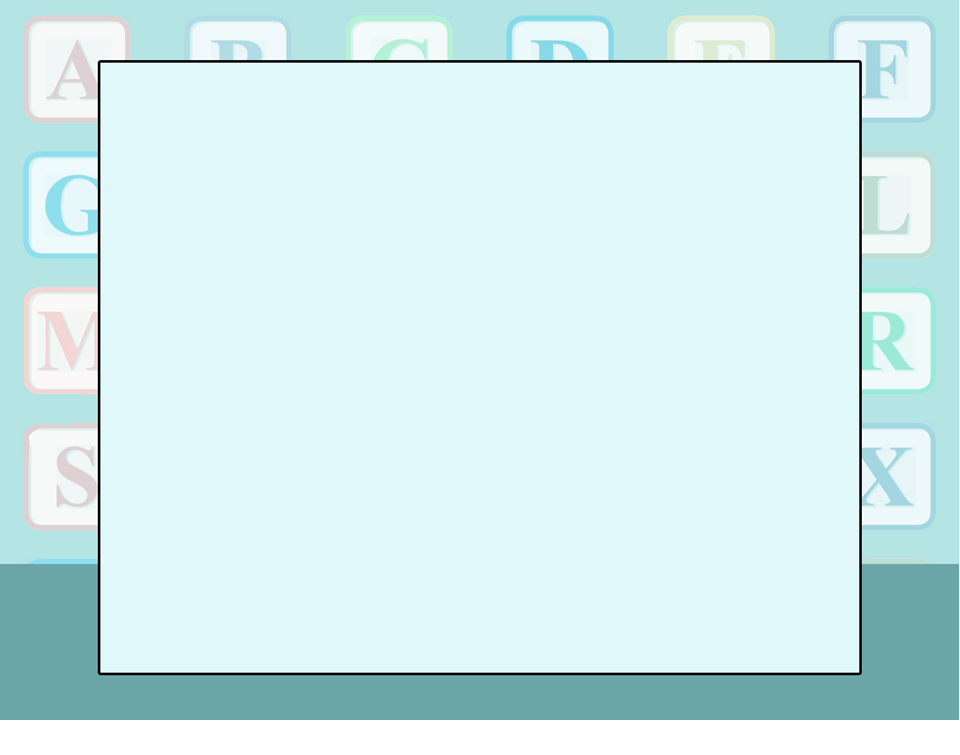 What is this?
There are a lot of flowers and fruit trees here.
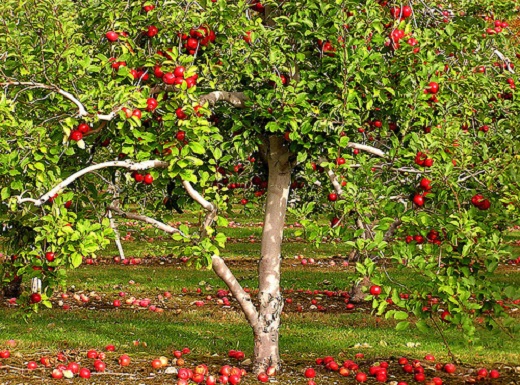 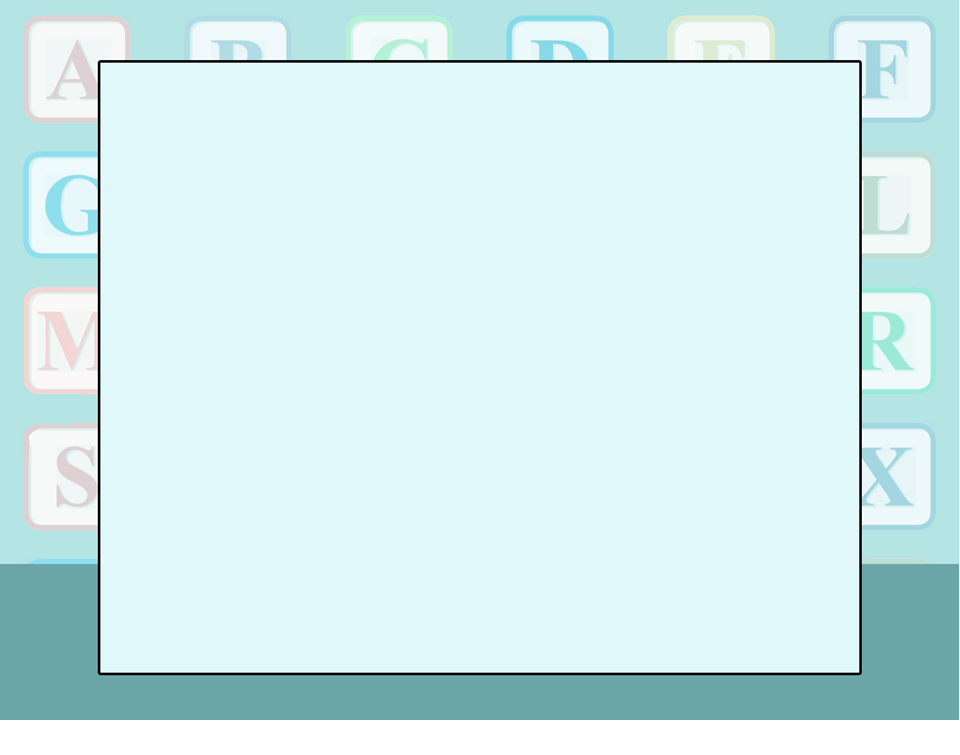 What room is it?
There is a shower, a sink, a bath and  a washing machine in this room. We brush teeth, wash face and hands here.
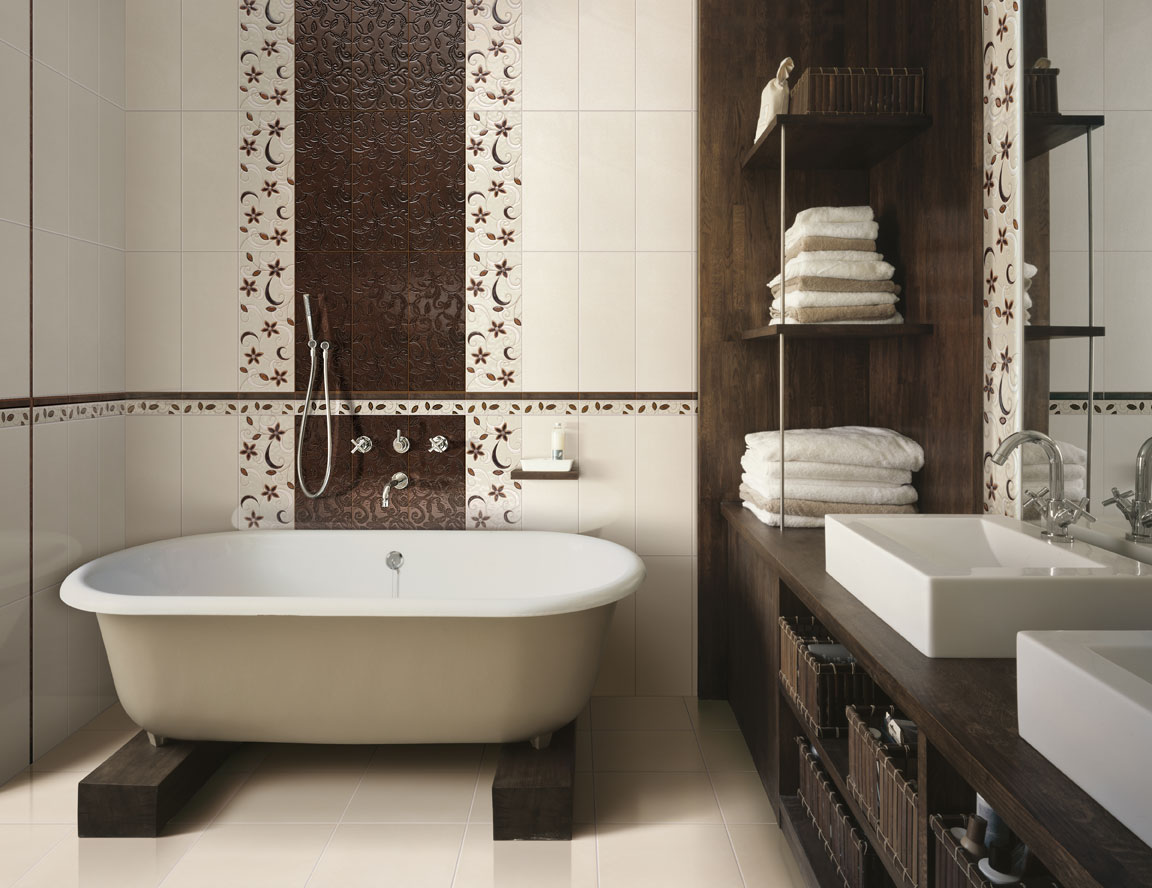 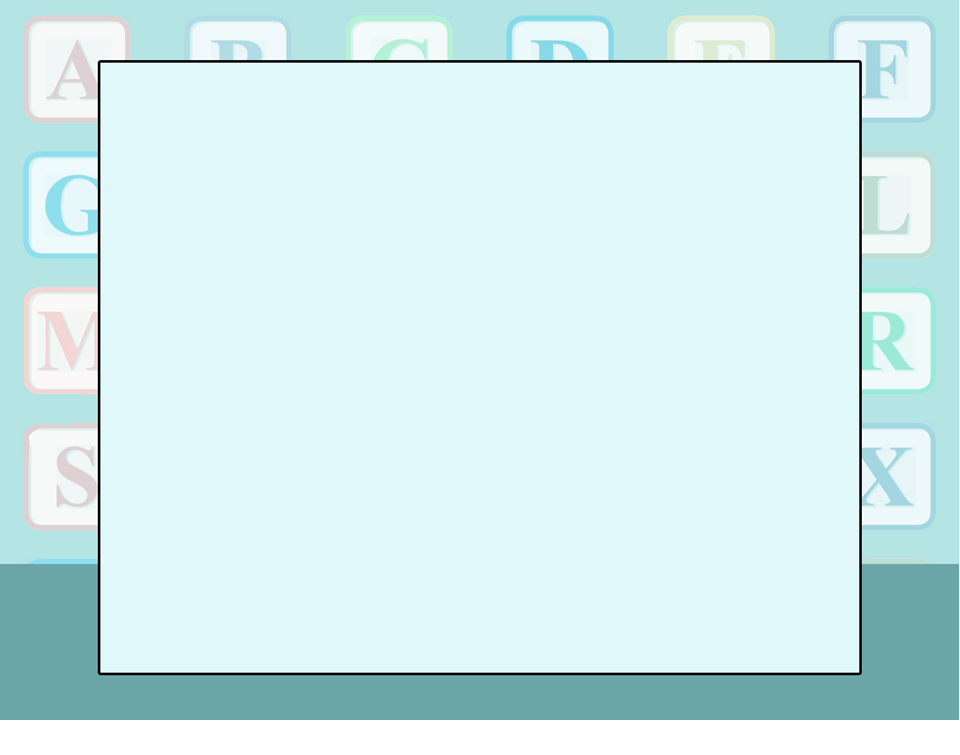 What room is it?
There is a wardrobe and a mirror in it. We put on and put off our coats here.
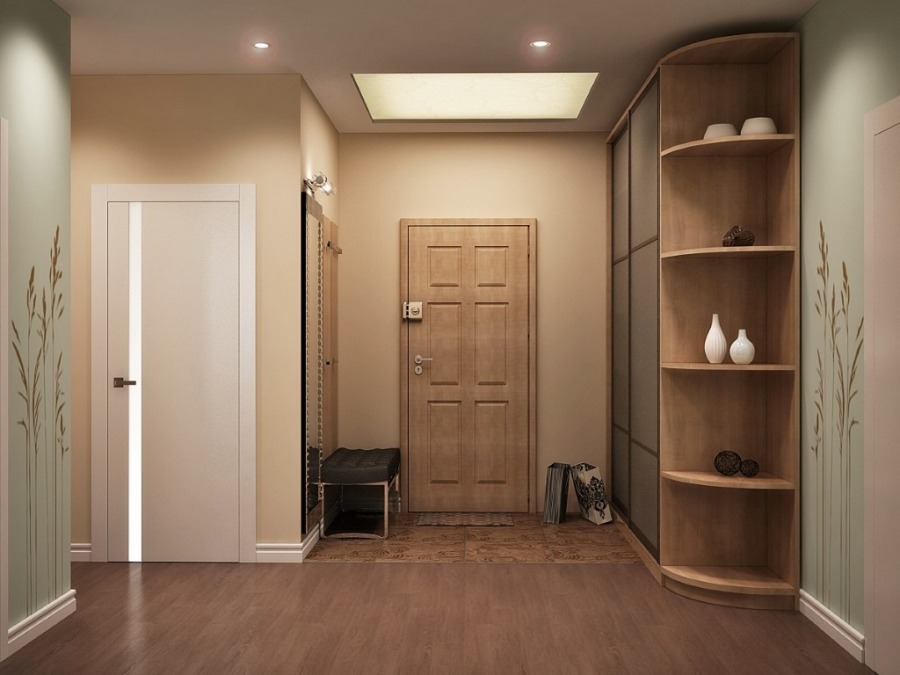 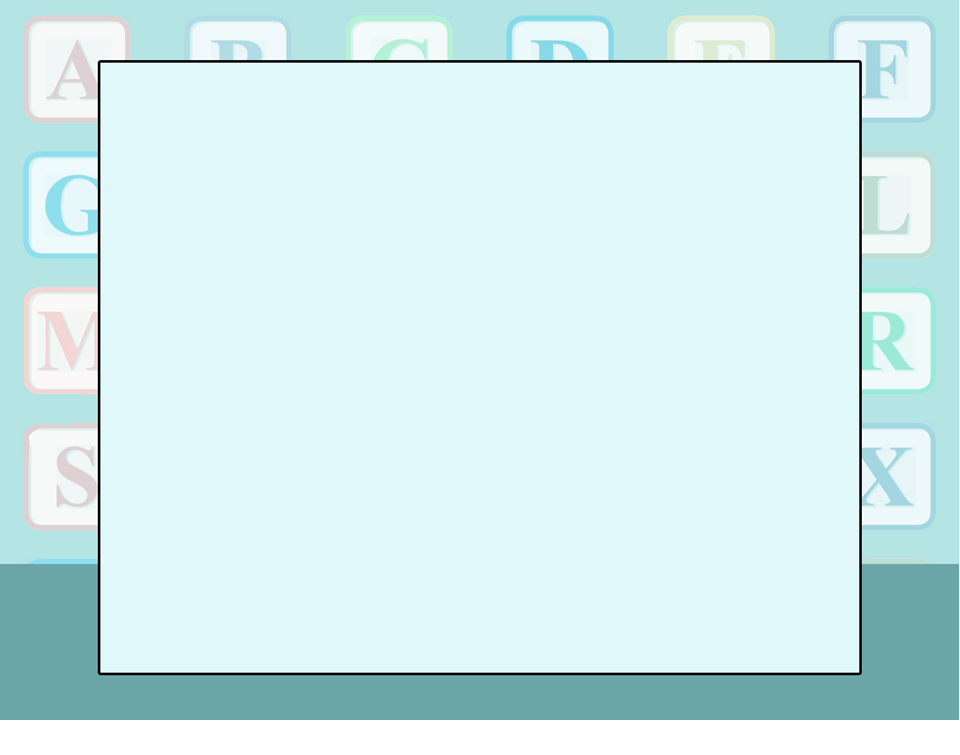 What room is it?
There is a bed, a wardrobe and bedside tables in this room. We sleep there.
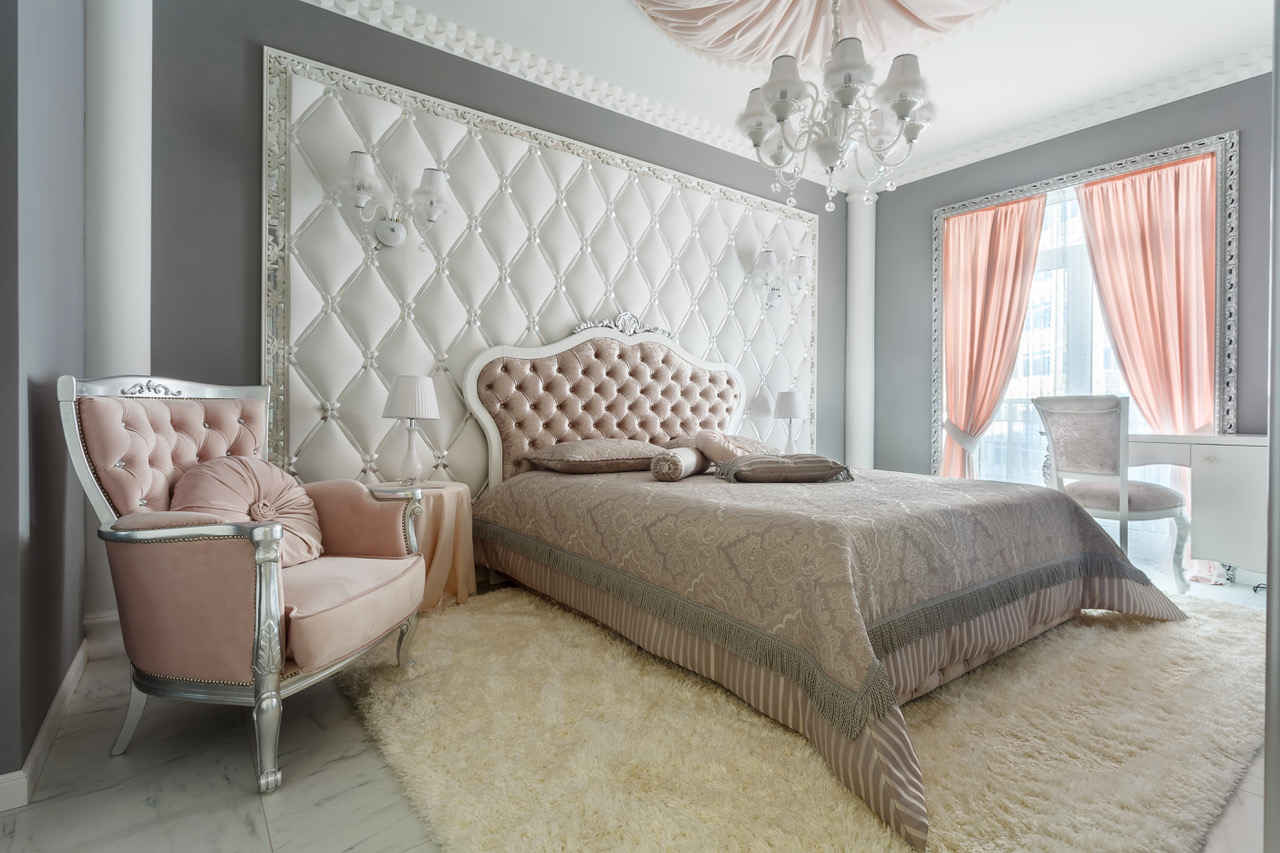 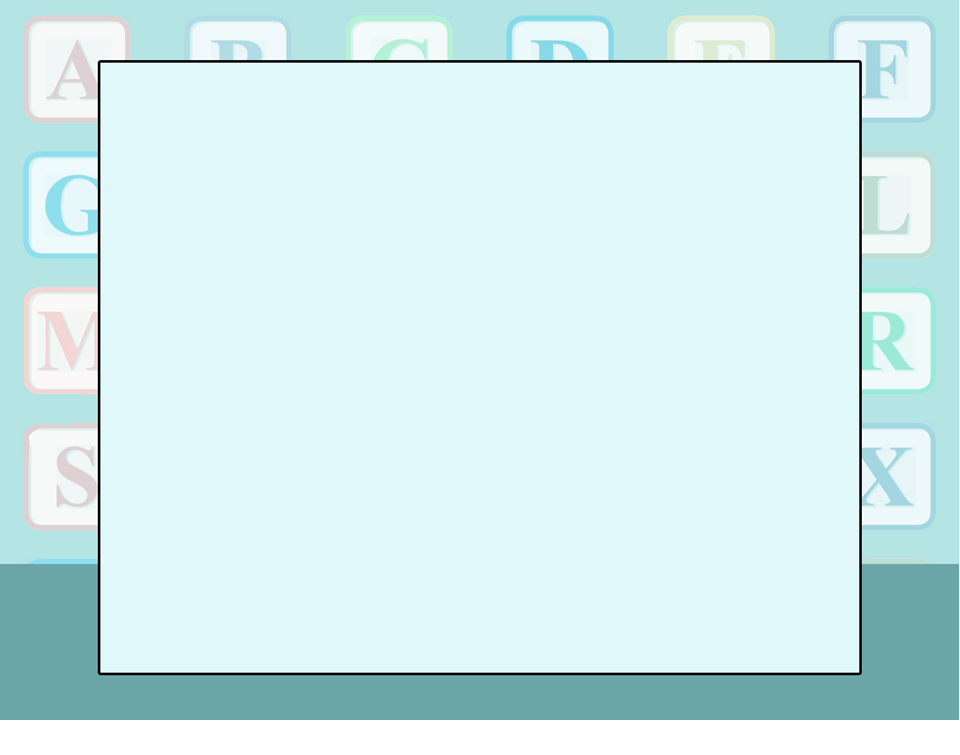 Can you name the odd word out?
Bedroom
Chair
Bathroom
Living room
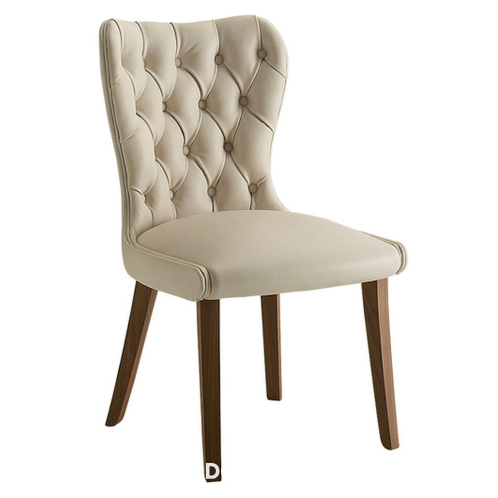 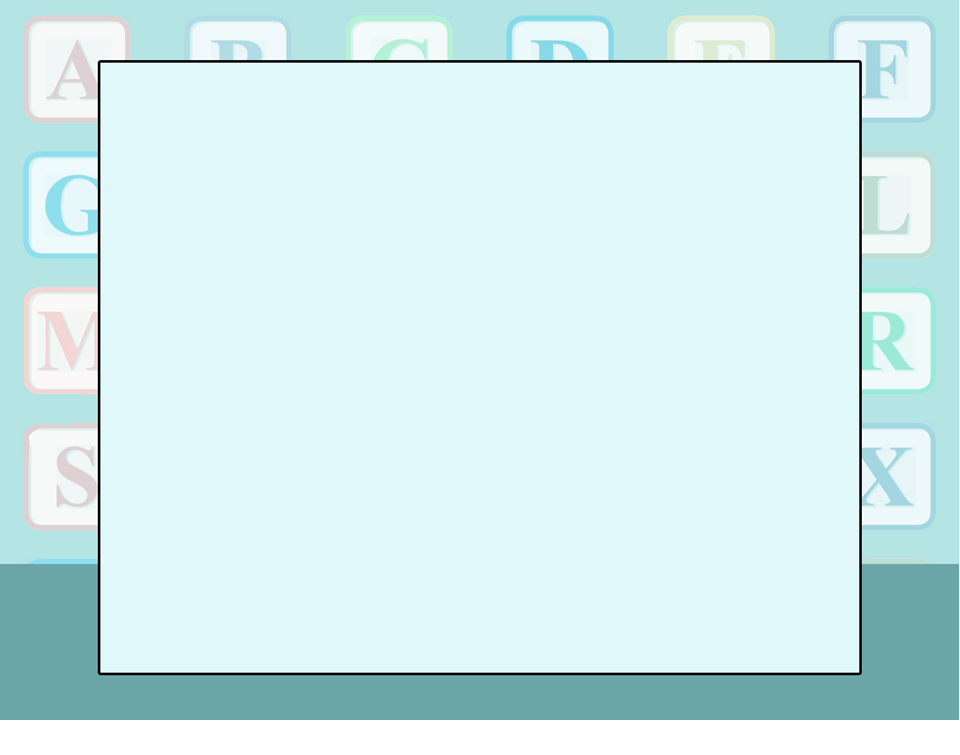 Can you name the odd word out?
Carpet
Table
Sofa
Armchair
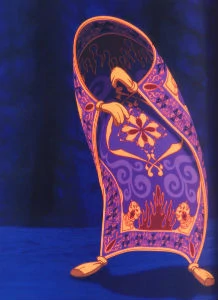 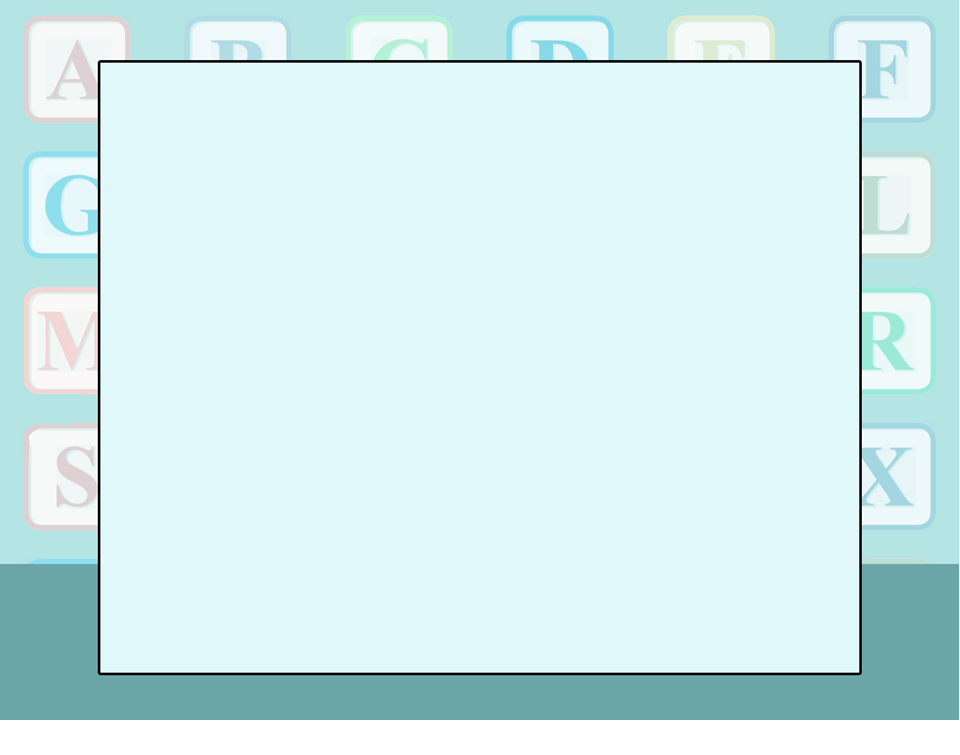 Can you name the odd word out?
Floor
Window
Clock
Wall
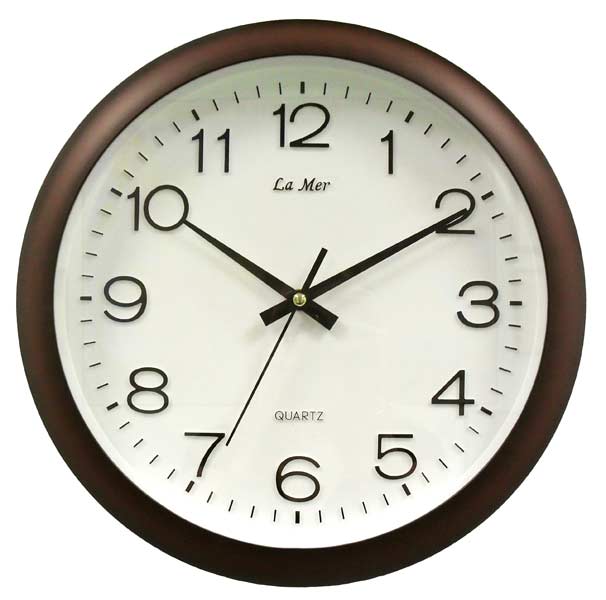 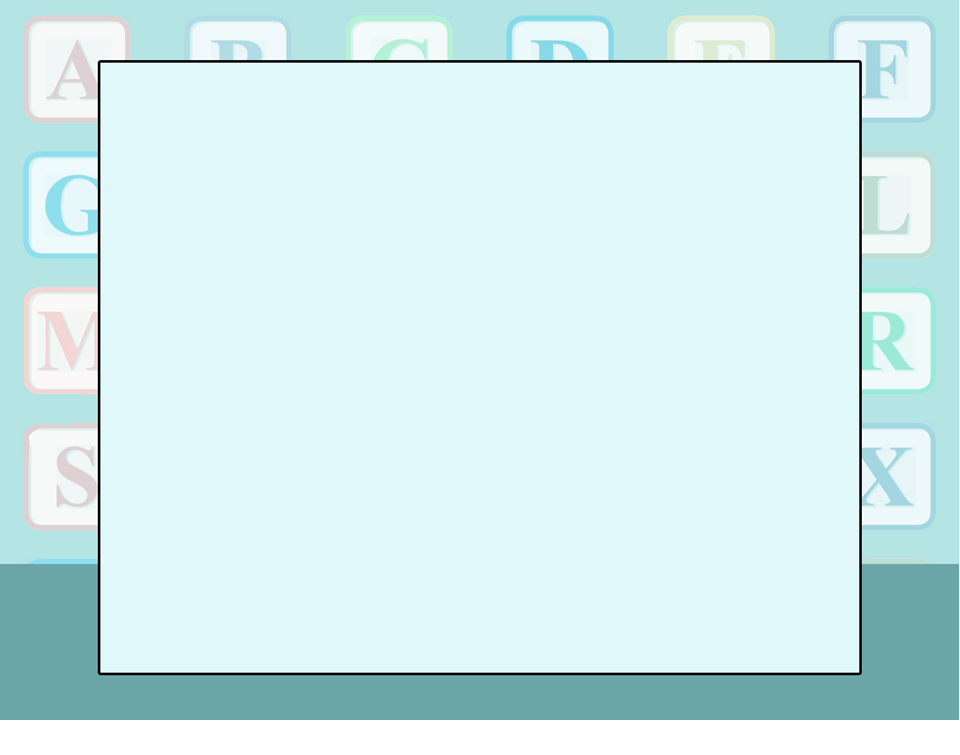 Can you name the odd word out?
Washing machine
Fridge
Cooker
Armchair
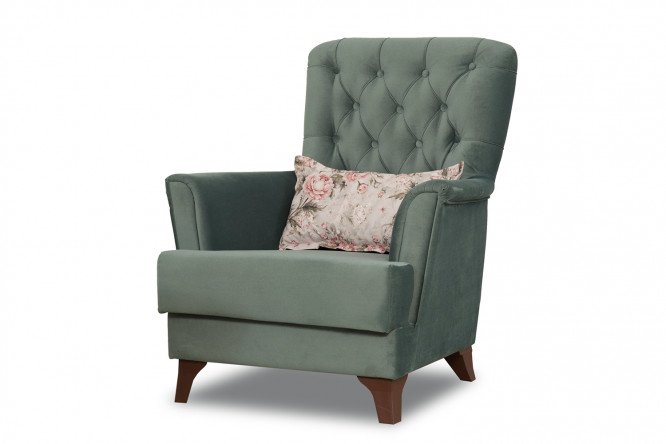 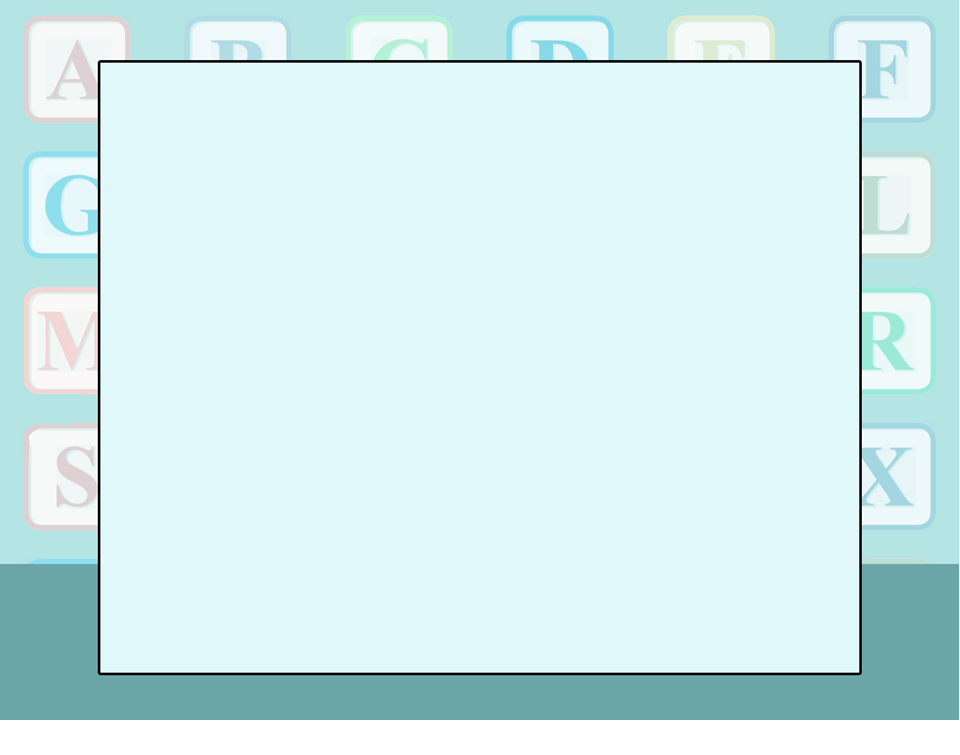 Can you guess the riddles?
This is a house with one window in it, showing films nearly every minute.
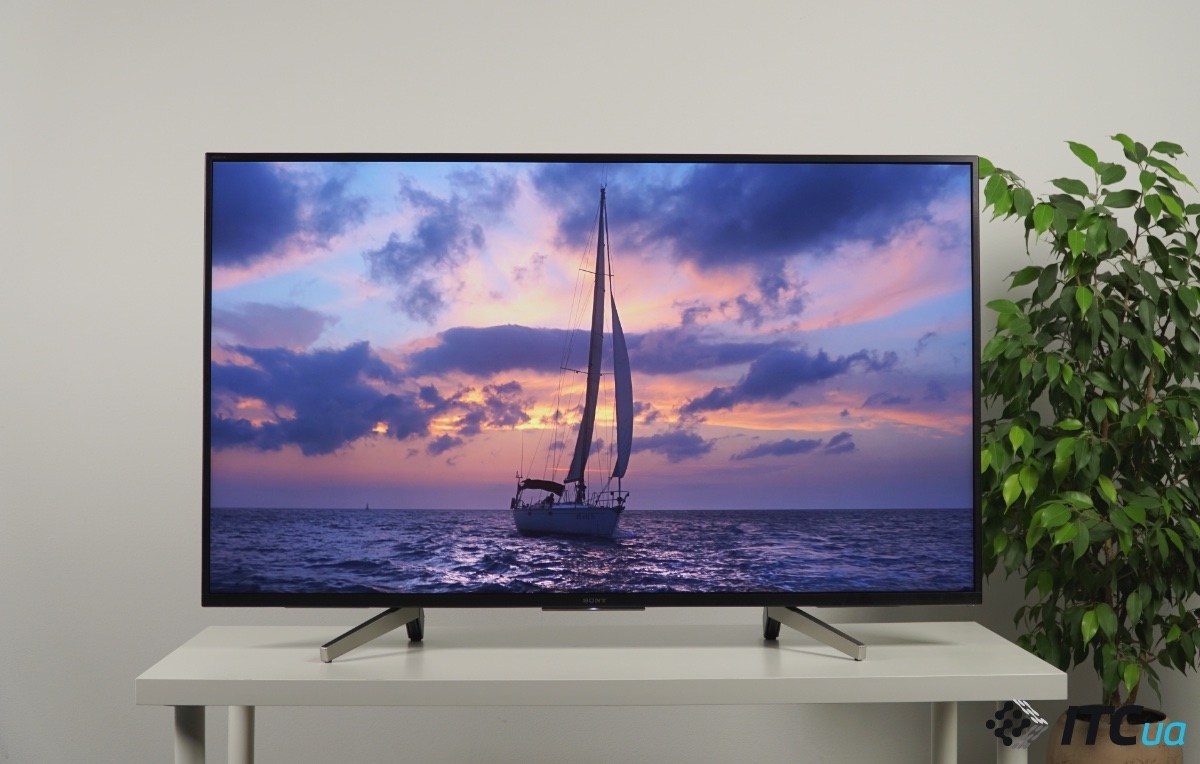 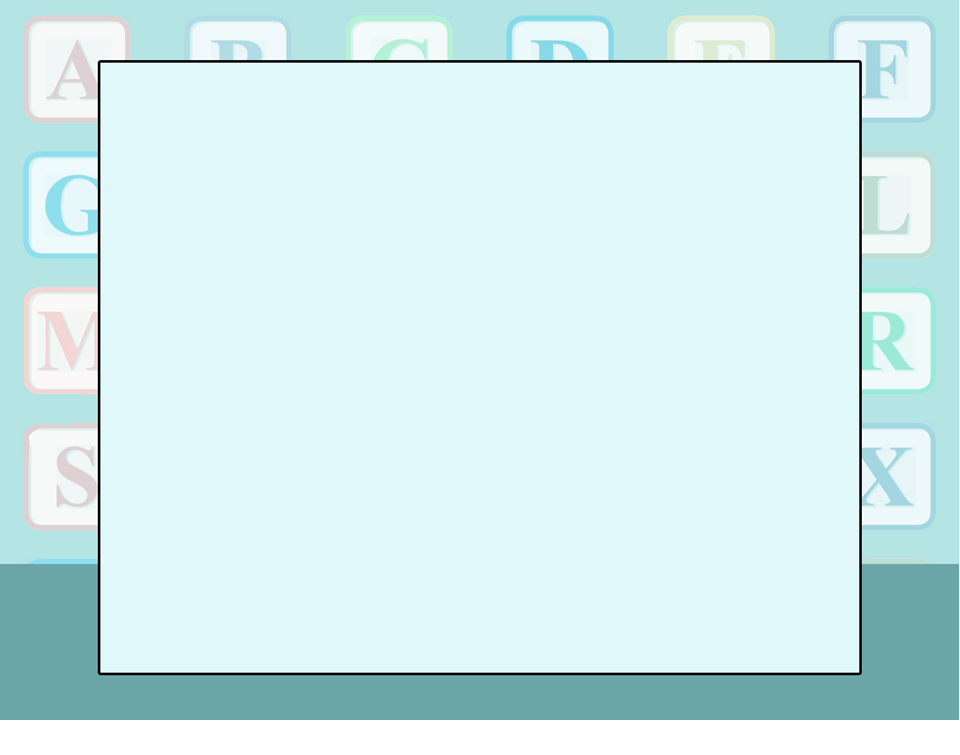 Can you guess the riddles?
I have legs –one, two, three, four,but I can’t walkacross the floor.
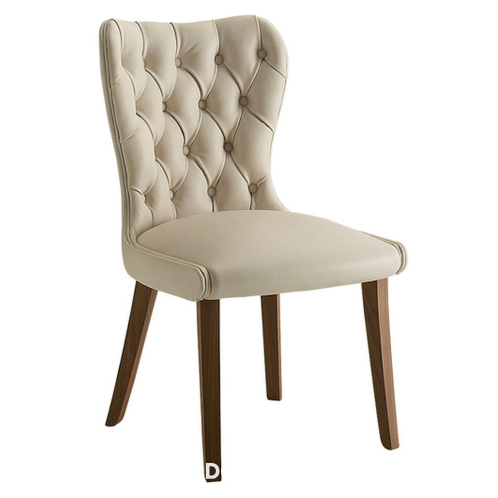 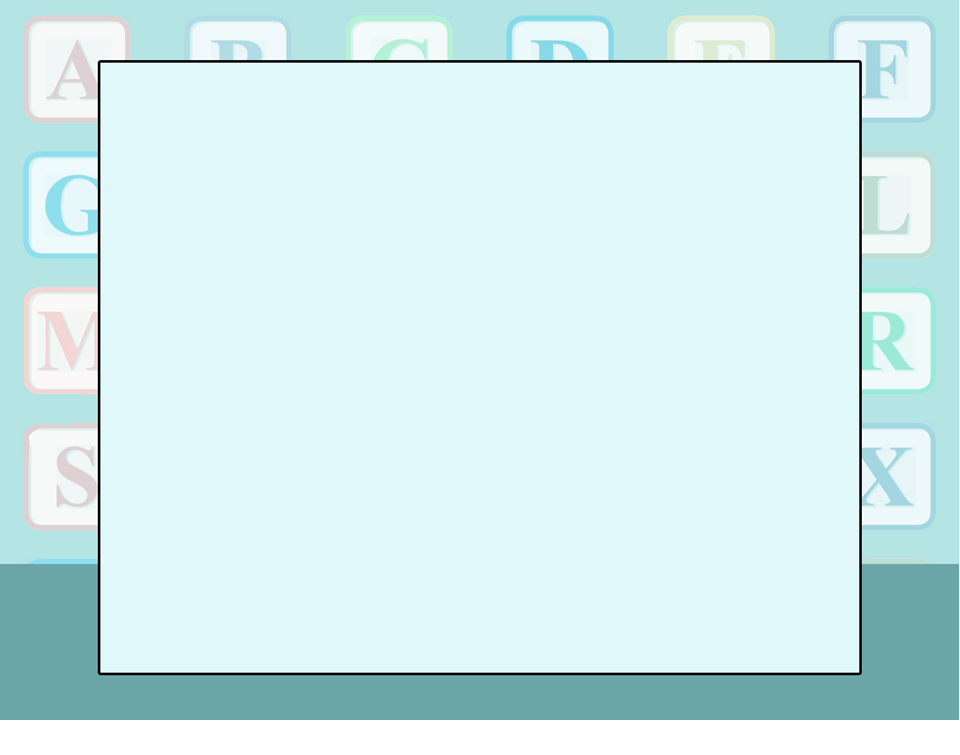 Can you guess the riddles?
It can be round, can be square.
We can see it anywhere:
In the kitchen, living room…
There’s one for little Mabel.
What is this ?
It’s our…   table
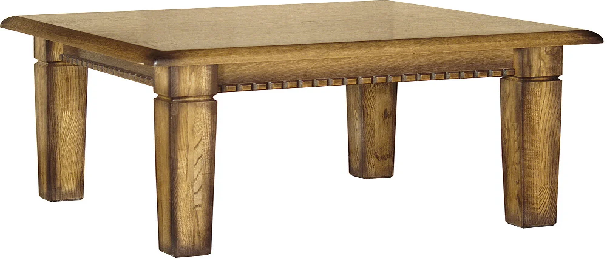 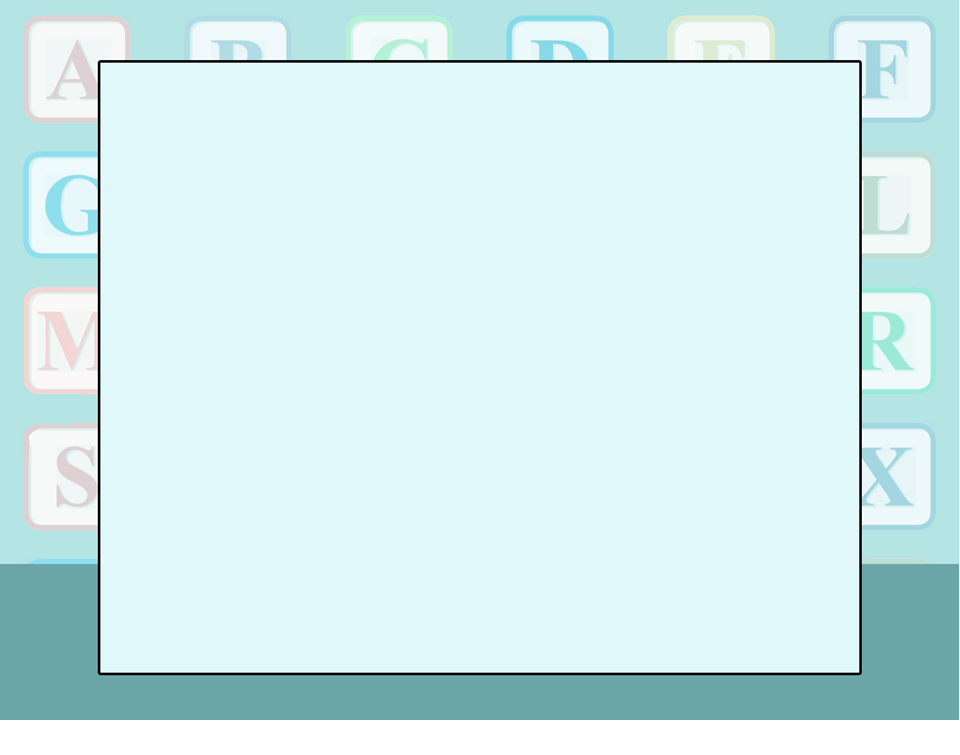 Unusual houses
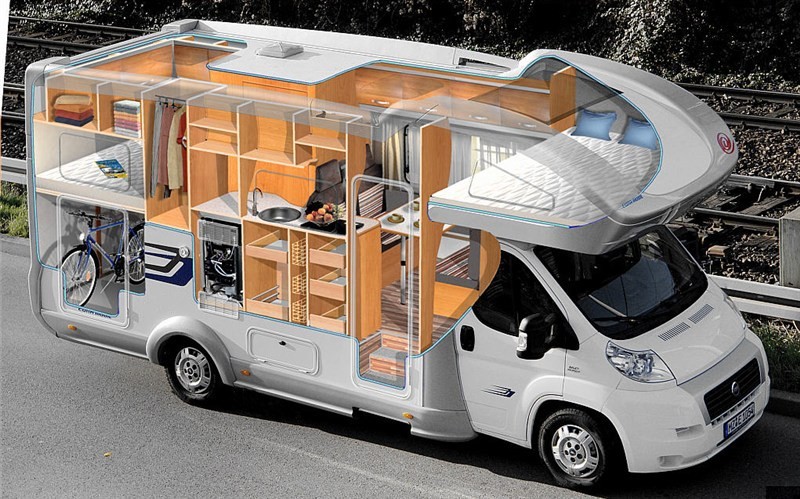 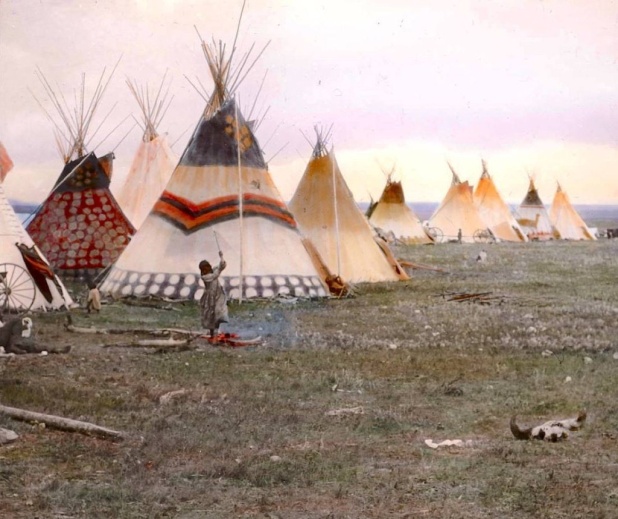 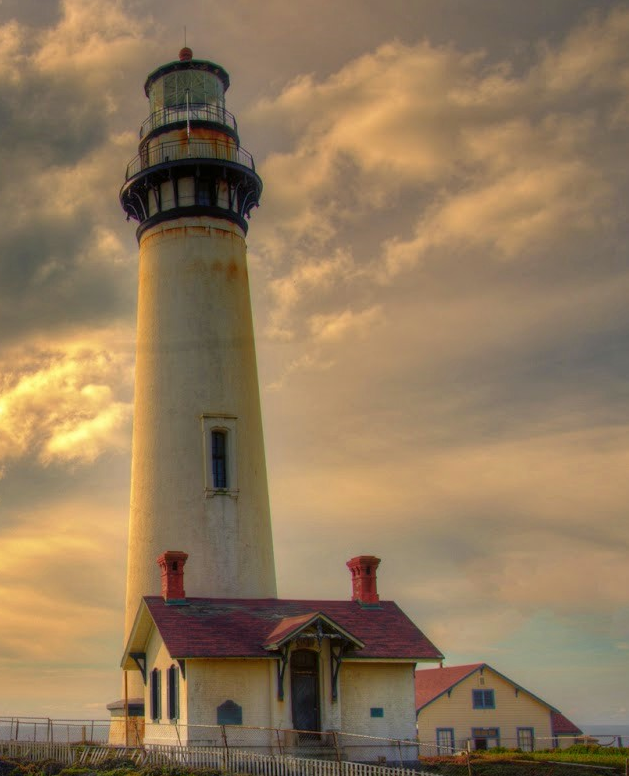 a teepee
a caravan
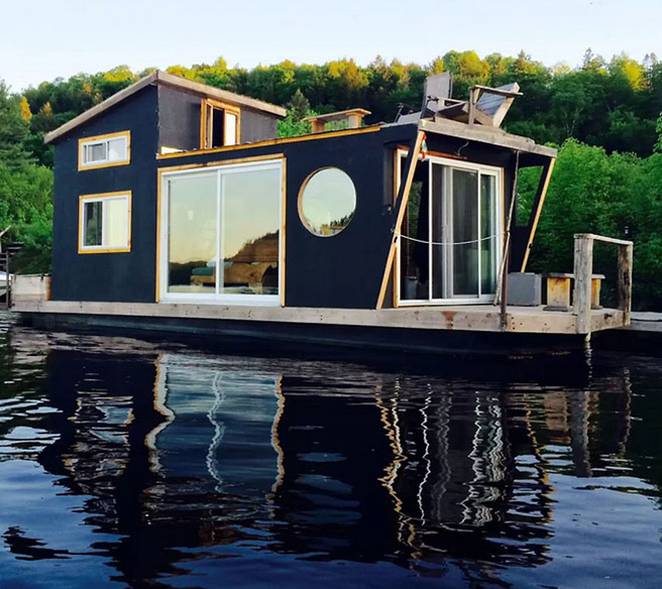 a lighthouse
a houseboat
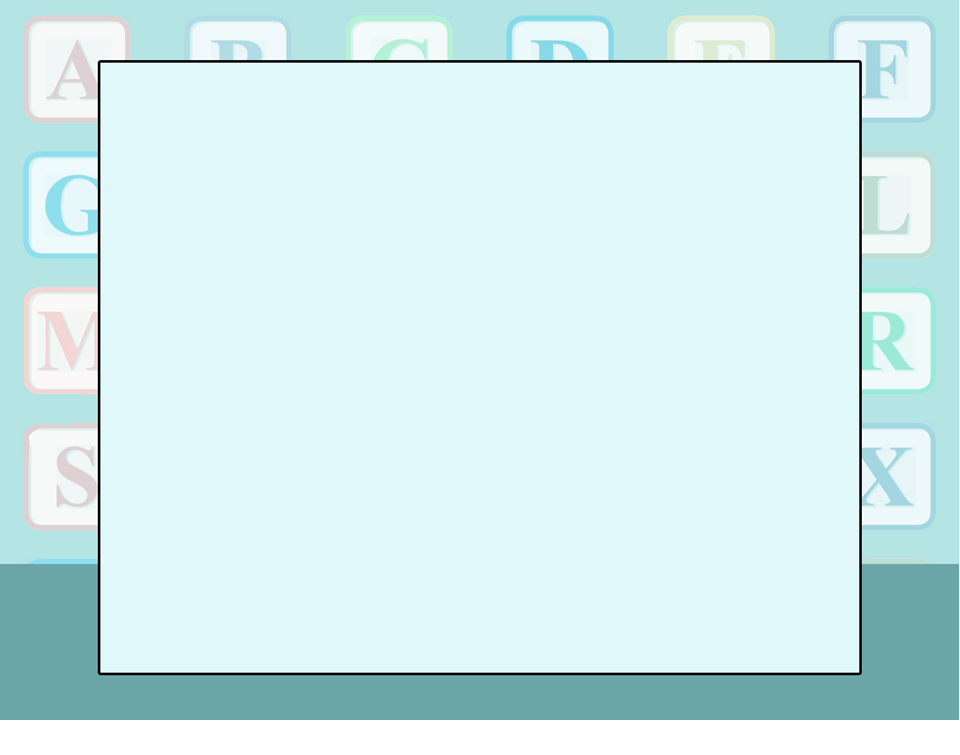 Look at the picture
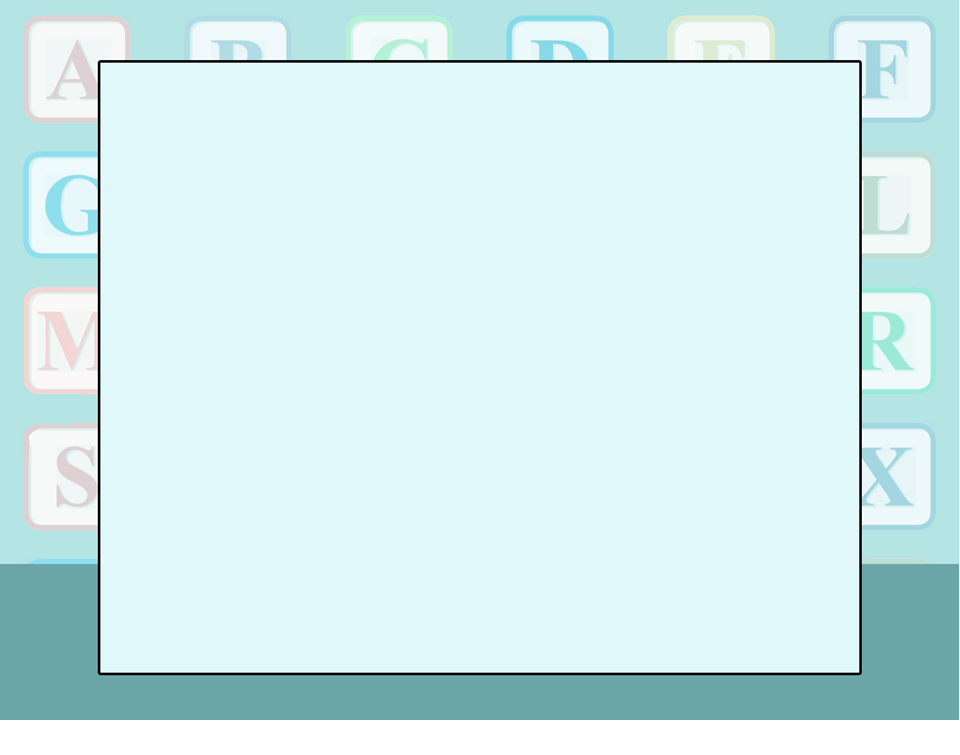 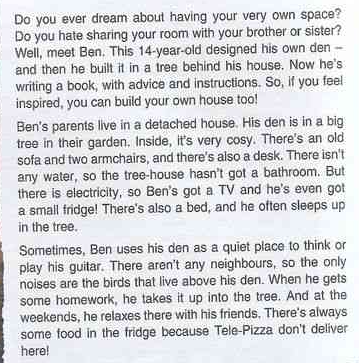 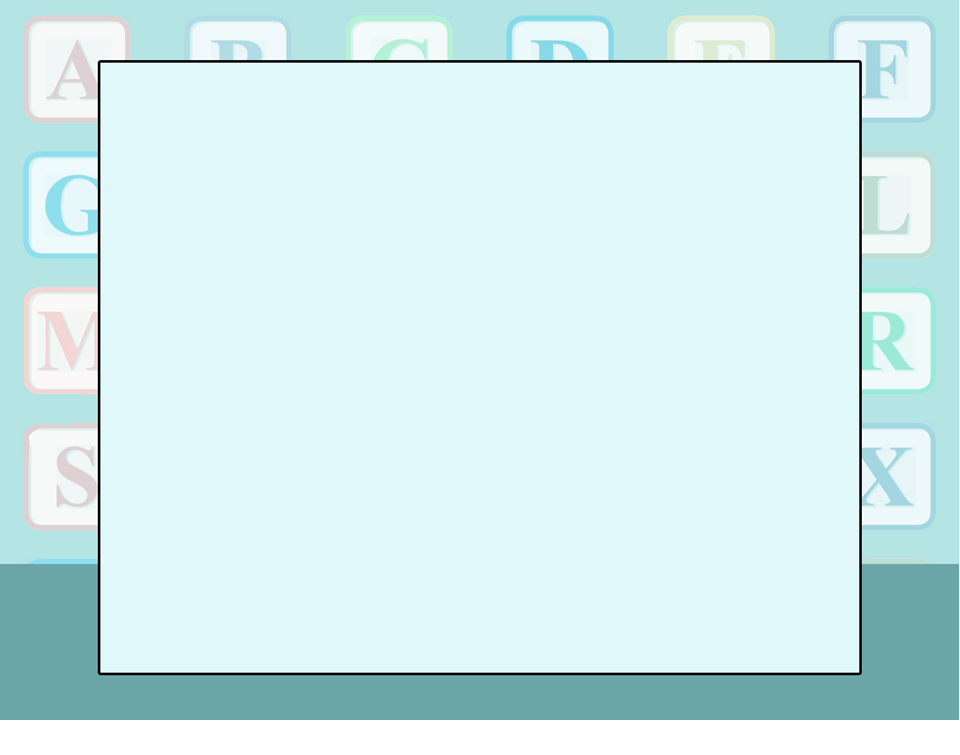 Read the statements and say if they are  true or false. Correct the false statements.
Ben is 16 years old.
Ben’s parents live in a terraced house.
Ben is writing an article about his den with advice and instructions.
Ben’s den is in a big tree behind his school.
Ben’s den is very cosy.
There is a bed in the den.
There is a new sofa  in the den. 
There is a fridge in the den.
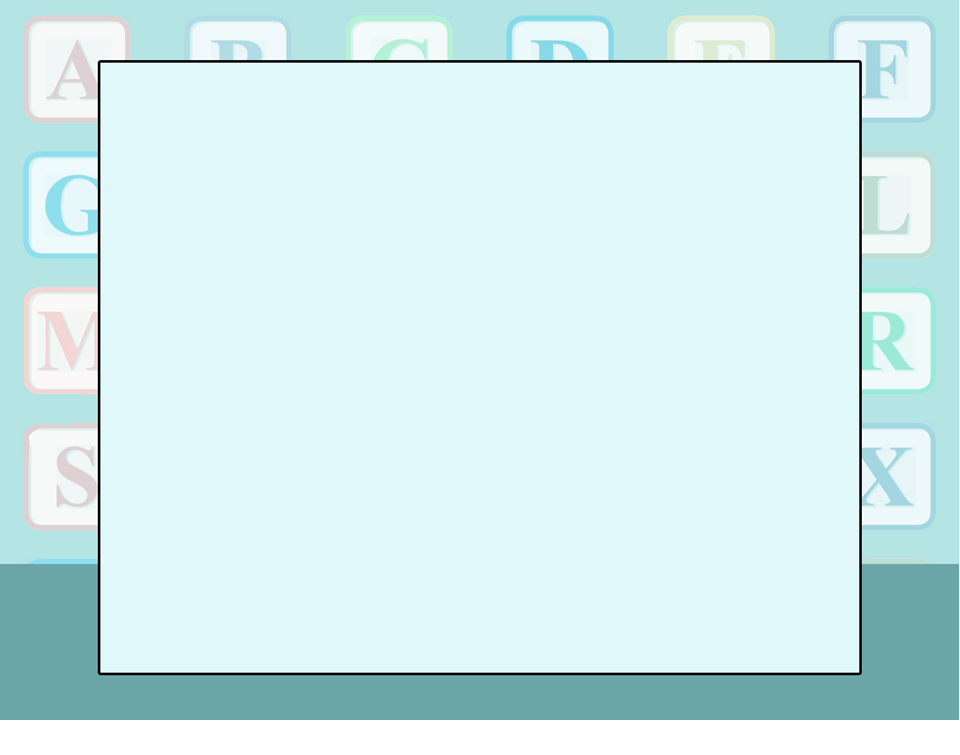 There is hot and cold water  in the den.
There is  electricity in the den.
Ben’s  den is a noisy place because birds sing very loudly.
Ben sleeps in the den.
Ben does his homework in the den.
Ben plays the guitar in the den.
At the weekends, Ben and his friends relax in the den.
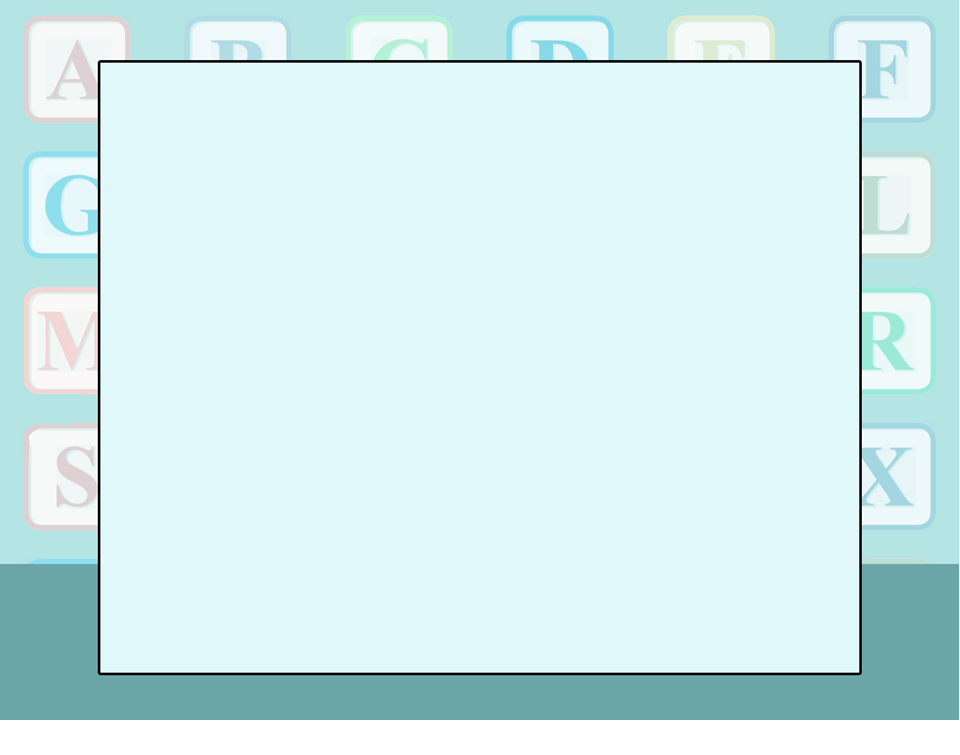 Активные ссылки на использованные изображения
Изображение кухни:
https://images.ua.prom.st/933220060_w640_h640_kuhnya-alina-ugol.jpg
Изображение столовой:
http://tvoya-m.ru/_mod_files/ce_images/triya/kukhonnyj-stol-so-steklom-diez-t4-s-345.png
Изображение гостиной:
http://intaer.ru/wp-content/uploads/2016/12/1_0_0-600x441.jpg
Изображение сада:
http://9dach.ru/wp-content/uploads/yabloni--samye-rasprostranennye-fruktovye-derevya-dlya-sada.jpg
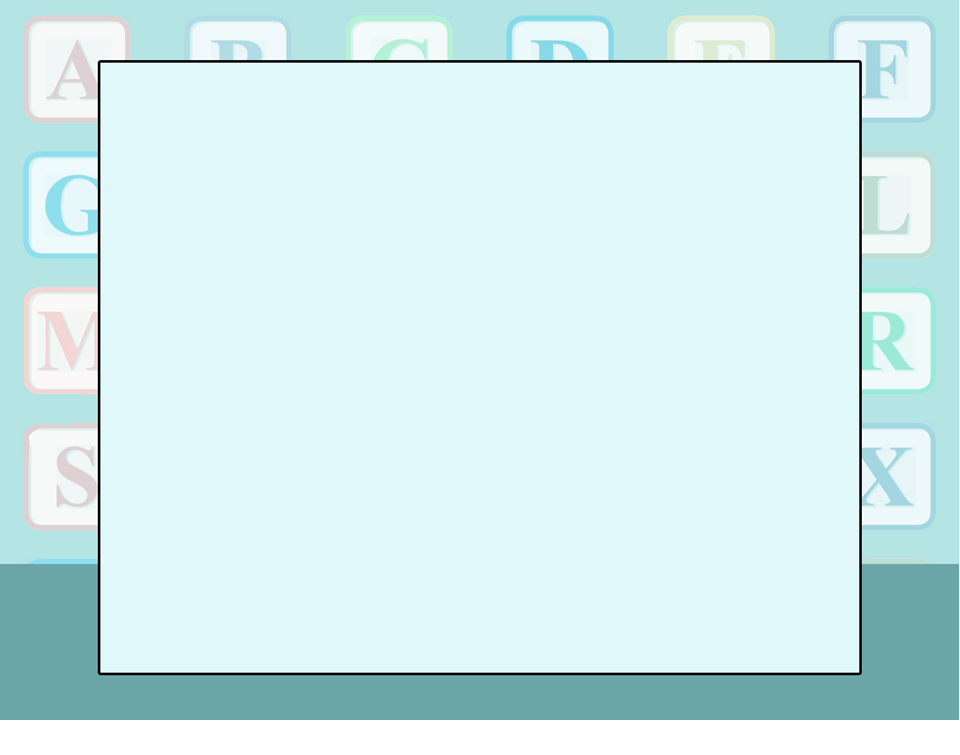 Активные ссылки на использованные изображения
Изображение ванной комнаты:
https://comfortoria.ru/wp-content/uploads/2016/07/Vannaja-komnata.jpg
Изображение коридора:
https://prsc72.ru/wp-content/uploads/2016/04/remont-koridora-v-novostrojke.jpg
Изображение спальни:
https://images-cdn.cian.site/realty/uploads/froala_editor/images/2-1.jpg
Изображение стула:
https://ms1.dom.by/images/5da23058500fe4a6857e31cd0906d449/resize/w%3D1200%2Ch%3D800%2Cq%3D80%2Cwatermark%3Dtrue/product_photo/8a/a0/68/8aa068f6dc4e83c787ec67835e3f4466.png
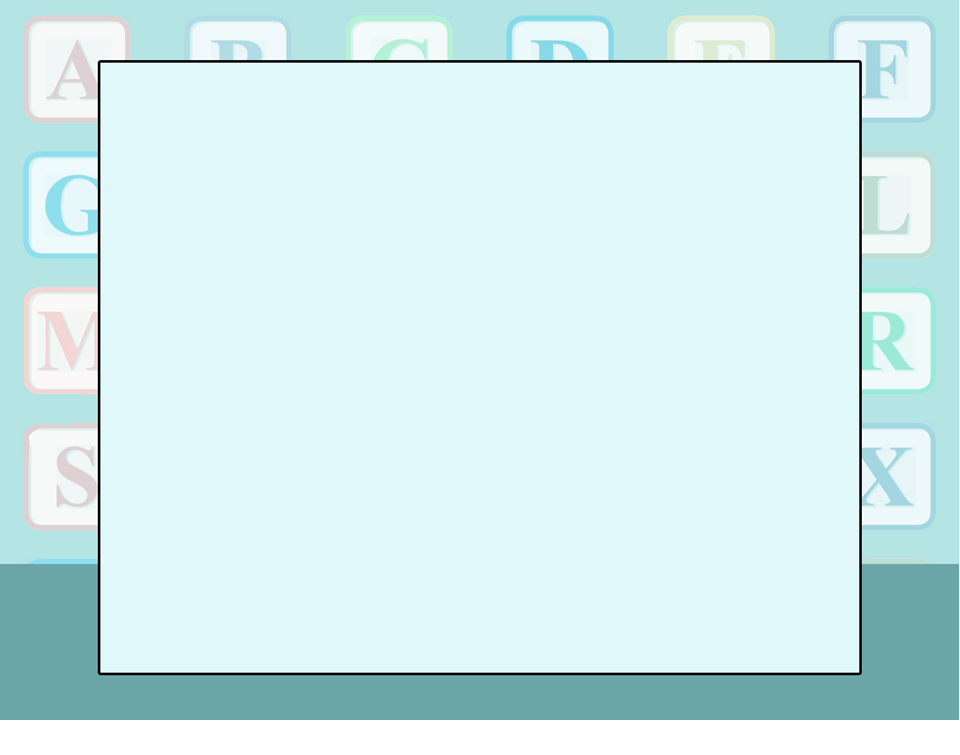 Активные ссылки на использованные изображения
Изображение часов:
https://pict.belvedor.com/d/74/d74d8f6c222ba1dcee7f86adca2ba2de.jpg
Изображение кресла:
https://hoff.ru/upload/iblock/32d/32dba1244b313f6684c3399dc35cf543.jpg
Изображение ковра:
https://cs9.pikabu.ru/post_img/big/2017/05/10/8/149442342912056106.jpg
Изображение телевизора:
https://i2.wp.com/itc.ua/wp-content/uploads/2018/09/DSC06660.jpg?fit=1200%2C764&quality=100&strip=all&ssl=1
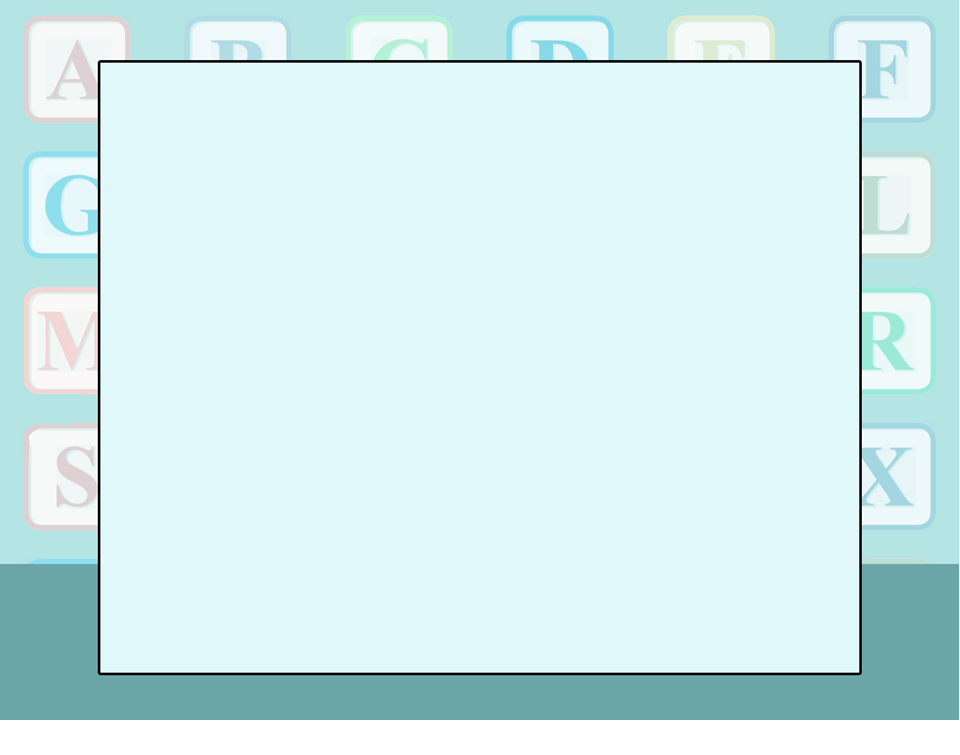 Активные ссылки на использованные изображения
Изображение дома на воде:
https://designerdreamhomes.ru/wp-content/uploads/interyer-doma-na-vode-v-kanade-04.jpg
Изображение маяка:
http://www.orangesmile.com/extreme/img/main/lighthouse-neyst-point_1.jpg
Изображение дома на колесах:
https://cs7.pikabu.ru/post_img/big/2018/01/10/6/1515576146154176782.jpg
Изображение вигвама:
https://cs10.pikabu.ru/post_img/big/2018/02/20/9/1519137351160580166.jpg
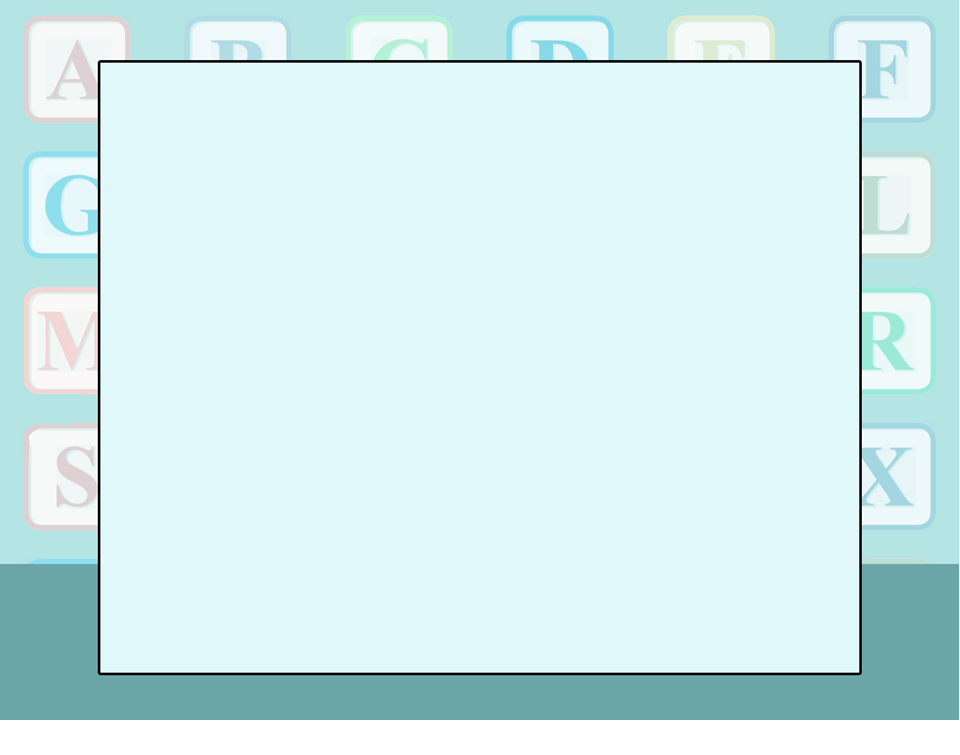 Активные ссылки на использованные изображения
Изображение стола:
https://avatars.mds.yandex.net/get-marketpic/372231/market_aqaEyn2N14EFR2fgqtsOuw/orig
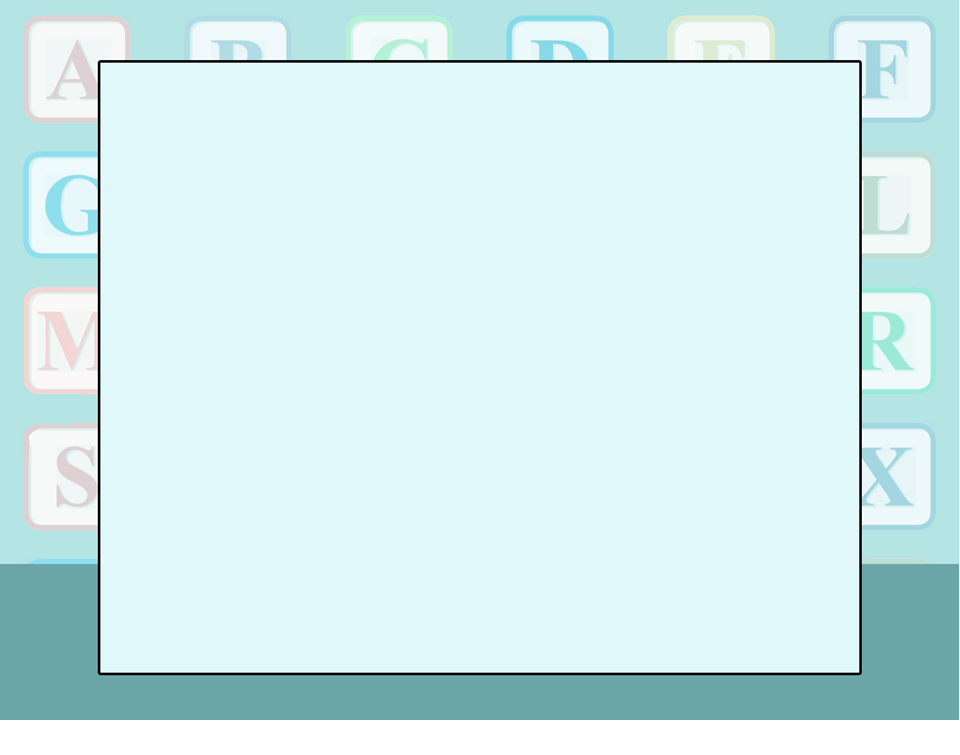 Список использованных печатных источников
Дом на дереве:
Учебник «Английский язык» 7 класс 
Ю.А Комарова, И.В. Ларионова, К. Грейнджер